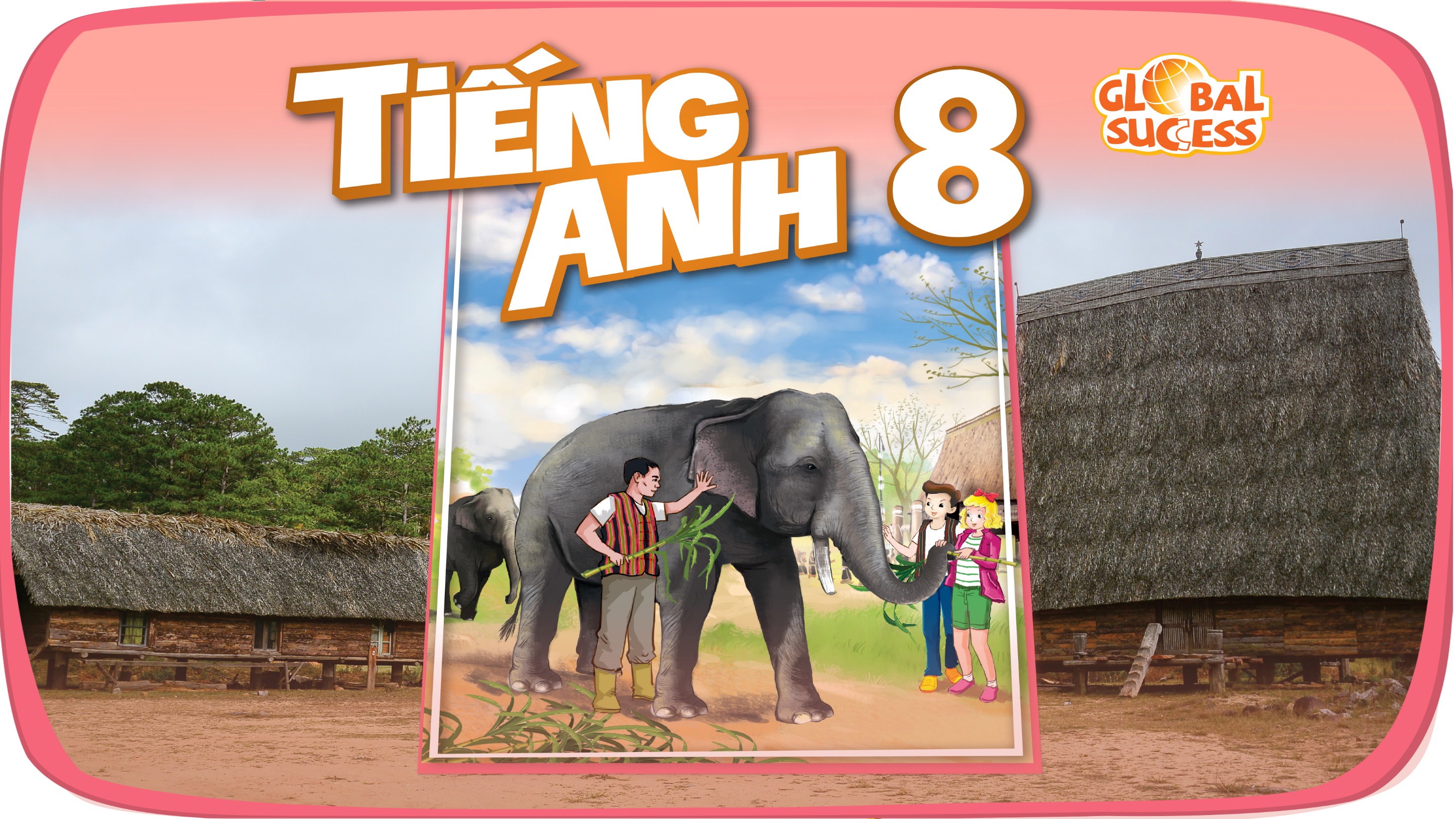 ETHNIC GROUPS OF VIET NAM
4
Unit
ETHNIC GROUPS OF VIET NAM
Unit
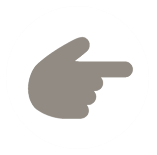 LESSON 6: SKILLS 2
LESSON 3: A CLOSER LOOK 2
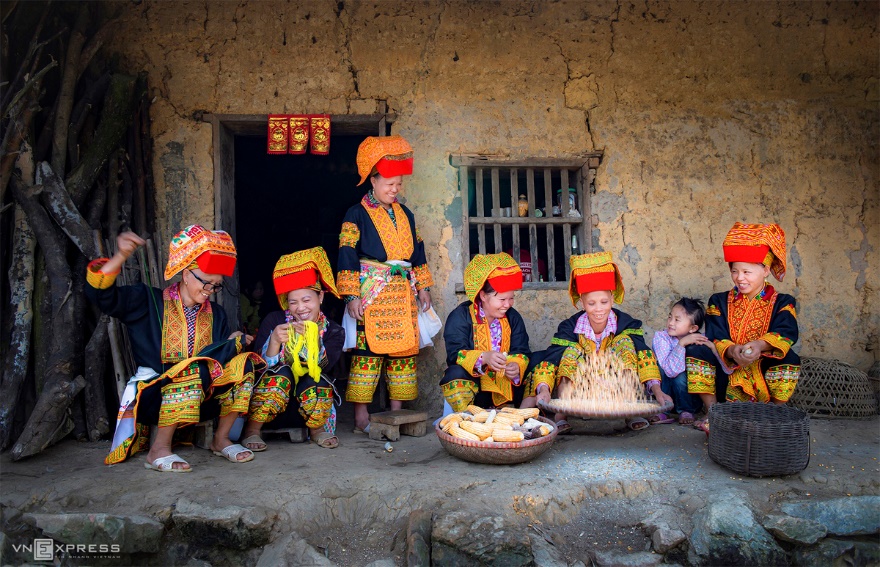 Unit
HOBBIES
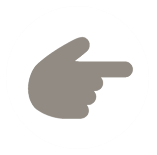 LESSON 6: SKILLS 2
Chatting
WARM-UP
Vocabulary
Task 1: Match the phrases with the correct pictures.
Task 2: Listen and tick the activities that minority children do to help their families.
Task 3: Listen again and circle the correct answer A, B, or C.
LISTENING
Task 4: Note five things you do to help your family.
Task 5: Write a paragraph about the things you do to help your family. Use the ideas in 4.
WRITING
Wrap-up
Homework
CONSOLIDATION
WARM-UP
Look after the house
Clean the floor
What do you do to help your parents?
Collect the eggs
Cook meals
Feed the chicken
VOCABULARY
gather (v)
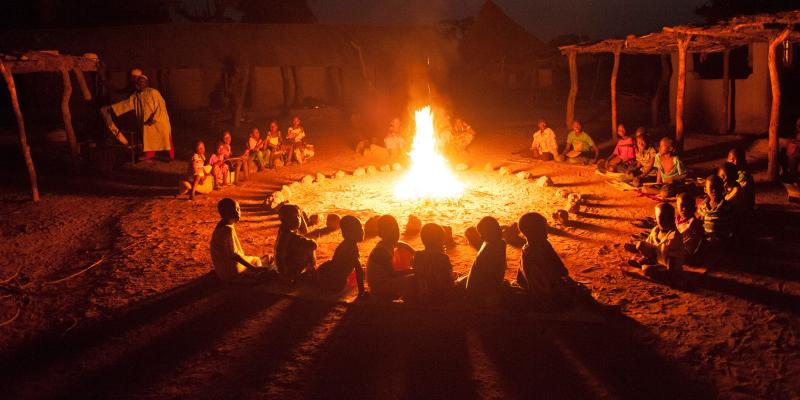 /ˈɡæðər/
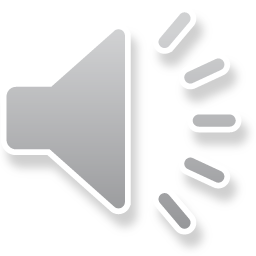 tụ họp
VOCABULARY
pass on (v)
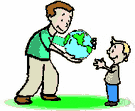 /pɑːs ɒn/
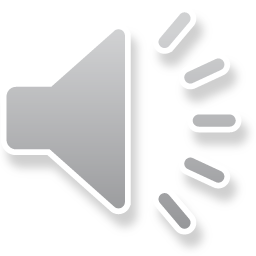 để lại, 
truyền lại
VOCABULARY
legend (n)
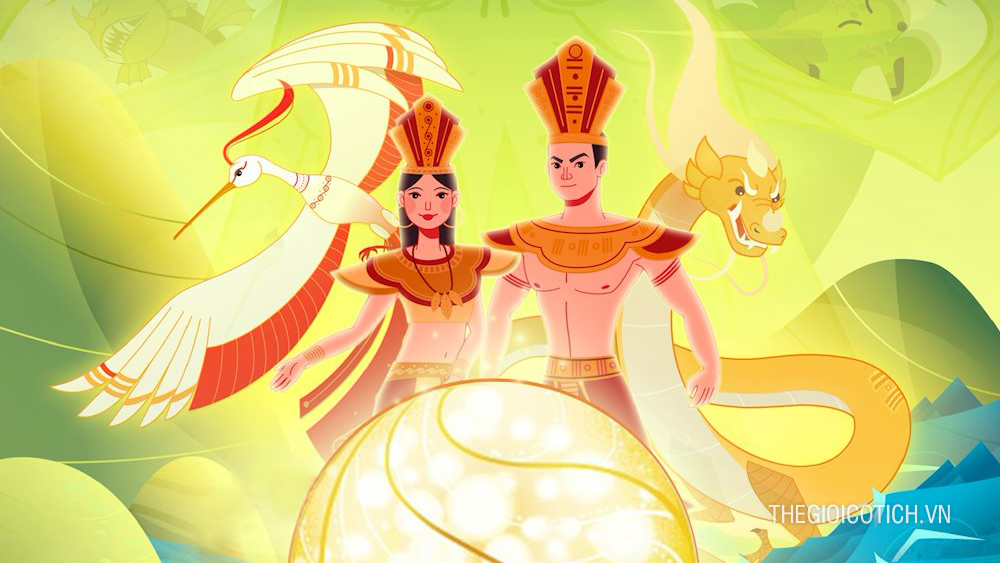 /ˈledʒənd/
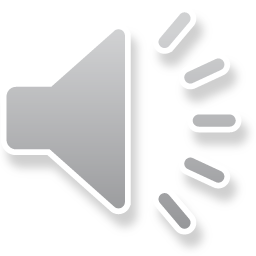 truyền thuyết
VOCABULARY
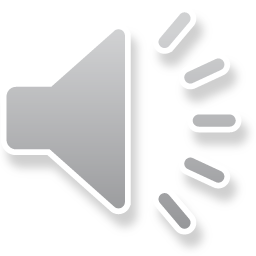 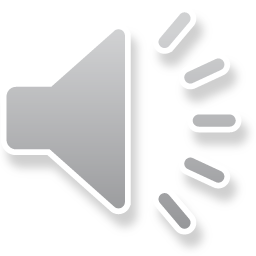 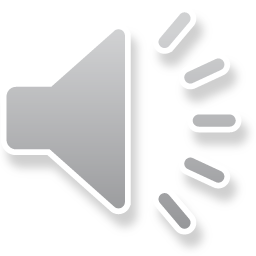 VOCABULARY
để lại
truyền thuyết
tụ họp
LISTENING
1
Match the phrases with the correct pictures.
2. weaving clothing
1. catching fish
3. growing crops
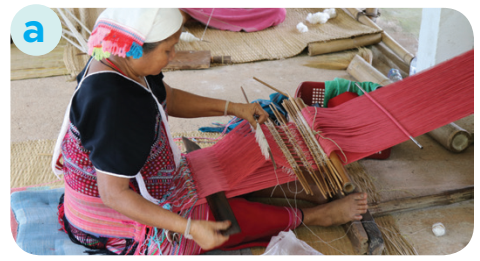 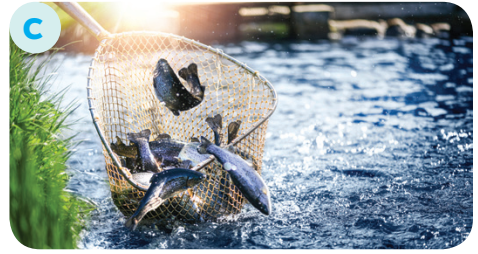 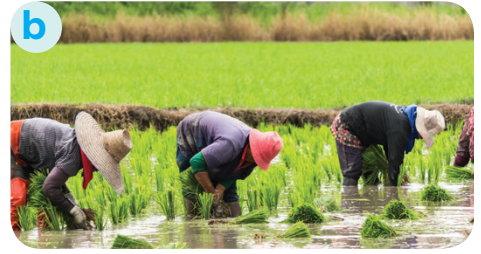 _______________
_______________
_______________
LISTENING
2
Listen and tick (    ) the activities that minority children do to help their families.
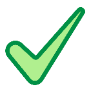 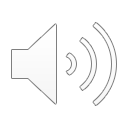 1. look after the house
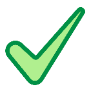 2. weave clothing
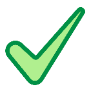 3. prepare food
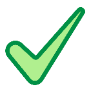 4. build houses
5. grow crops
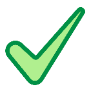 6. raise livestock
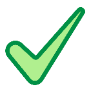 LISTENING
3
Listen again and circle the correct answer A, B, or C.
1. Minority children usually learn to work at ______.
A. twelve 	B. ten		C.  six 

2. Girls ______.
A. weave clothing
B. do the gardening
C. catch fish	

3. Boys ______.
A. prepare food		
B. raise livestock
C. do housework
4. Children learn traditions through _____
A. work 	B. music	C.  stories

5. The number of minority children going to school is ______.
A. going up 	
B. going down
C. staying the same
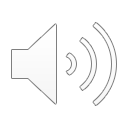 WRITING
4
Note five things you do to help your family.
Example: - cook meals
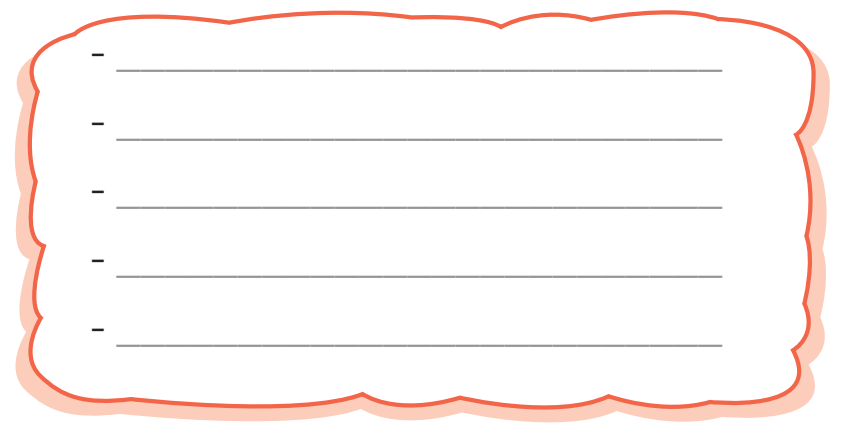 WRITING
Write a paragraph (80 - 100 words) about the things you do to help your family. Use the ideas in 4.
5
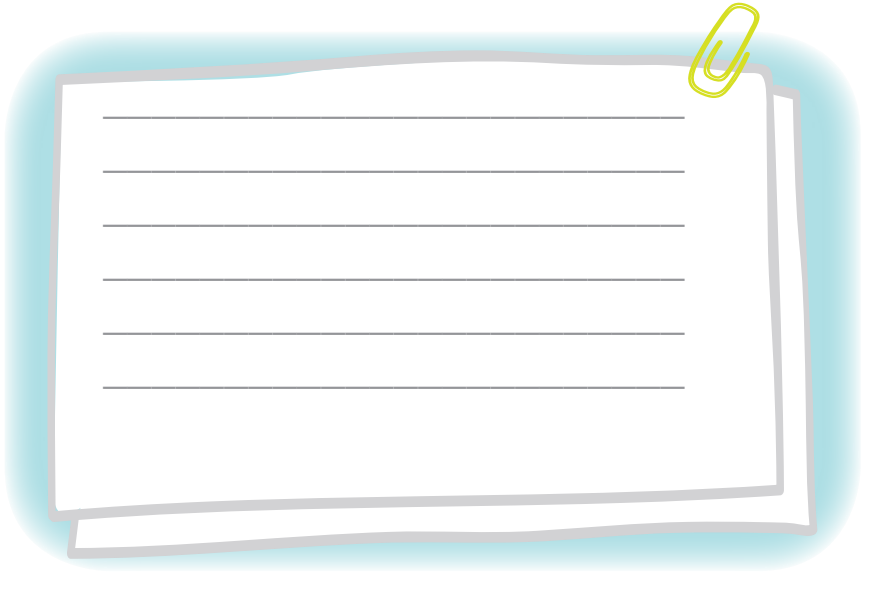 CONSOLIDATION
1
Wrap-up
In this lesson, you have:
learnt new words related the topic of the listening text.
understood more about ethnic children through listening tasks.
written a paragraph about the things you do to help your family.
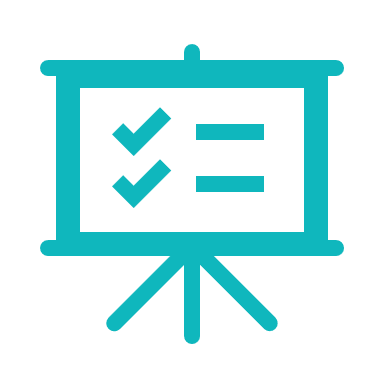 CONSOLIDATION
2
Homework
Learn by heart all the new words.
 Do exercises in the workbook.
 Prepare for Lesson 7 – Looking back & project.
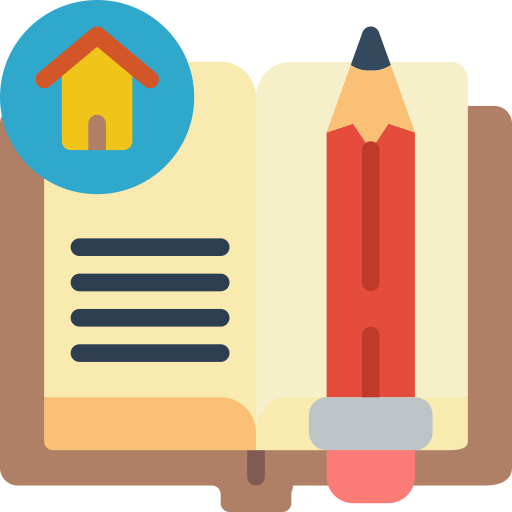 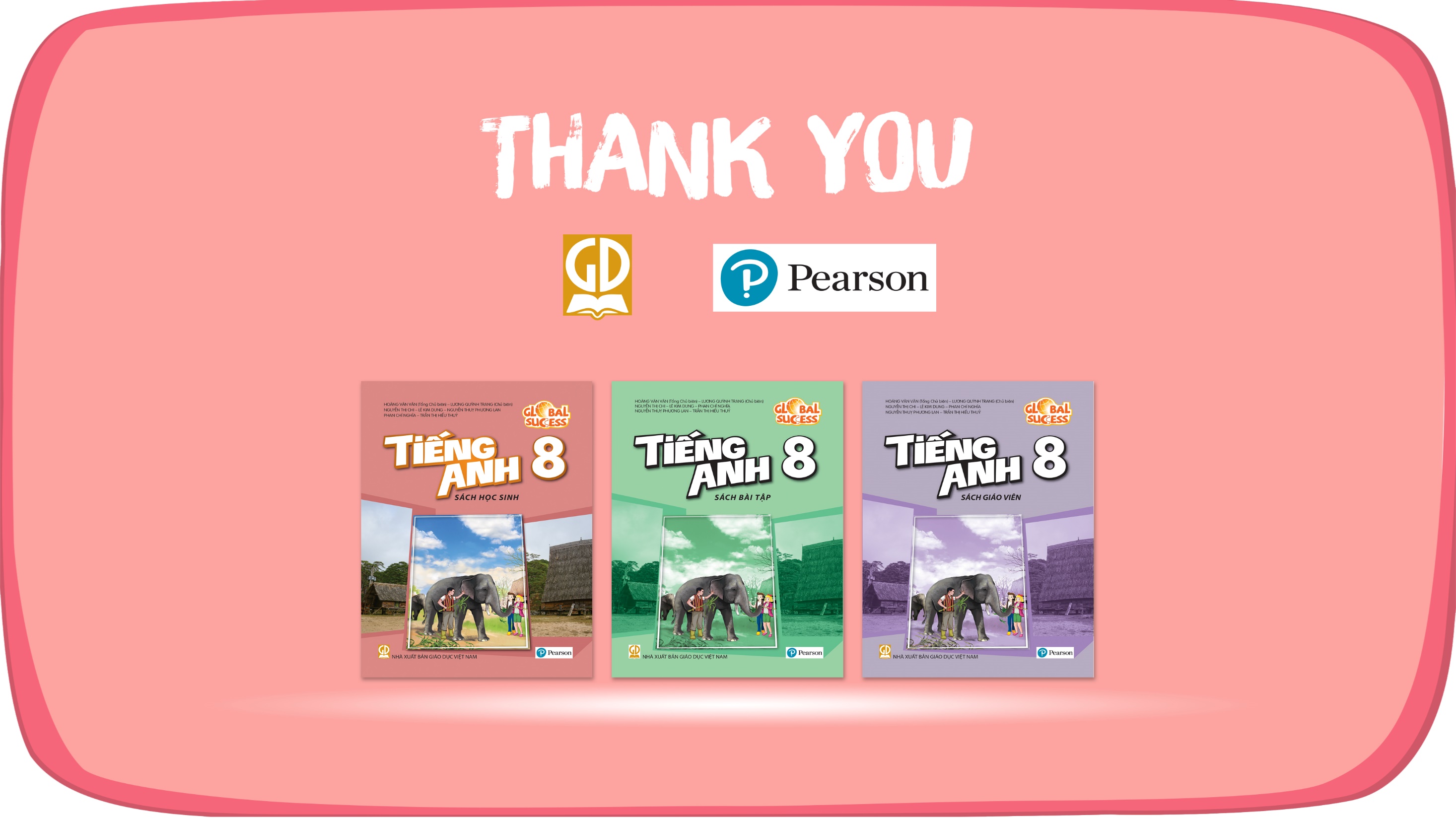 Website: hoclieu.vn
Fanpage: facebook.com/www.tienganhglobalsuccess.vn/